O Direito na ordem política brasileira
Instituições de Direito – Prof. Rafael Mafei (FD)
A quem obeceder?
Direito: normas institucionalizadas (aparato coativo).

A quem obedecer? Àquele a quem o direito dá autoridade
Legislar, julgar, fiscalizar, coagir etc.

Complexidade burocrática do Estado.
Cidadão: “qual autoridade obedecer?”
Estado: “qual o limite de autoridade de cada ente, órgão, poder...?”
Forma de Estado
Modo de exercício do poder político
Federalismo: União de coletividades políticas autônomas (Estados federados)
Equilíbrio de interesses nacionais x interesses regionais
Elementos básicos:
Órgãos de governo próprios (Executivo, Legislativo, Judiciário*)
Autonomia decisória em matérias pré-estabelecidas
Busca pelo equilíbrio dos entes. Ex:
Políticas de desenvolvimento regional
Combate à guerra fiscal
Equilíbrio de ônus e bonus 
Petróleo, florestas
Competências legislativas
Competência judicial
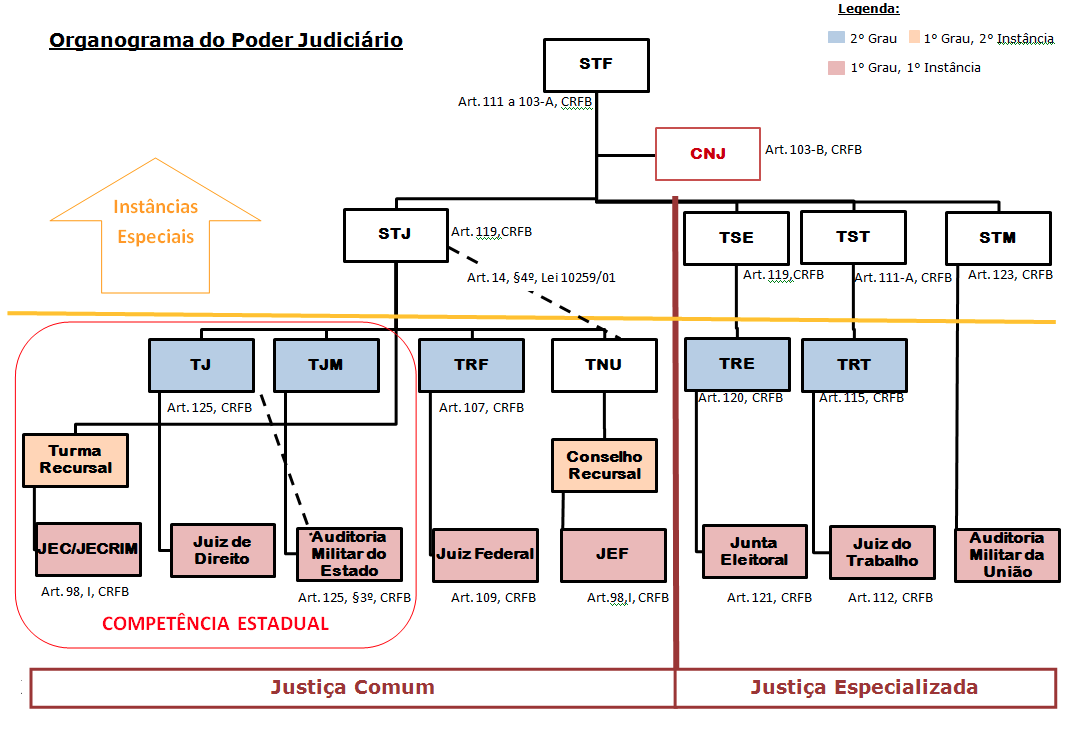 Forma de governo
Maneira como se dá a relação entre governo e cidadãos
Brasil: república
Acepção formal: forma de atribuição do poder
Monarquia: hereditariedade e vitaliciedade
República: eleição periódica
Acepção substantiva: instrituições aptas da garantir que o sentido predominante de governo seja o atendimento das necessidades do povo (comunidade).
"Accountability"
Ausência de privilégios (bem comum)
Estado de Direito
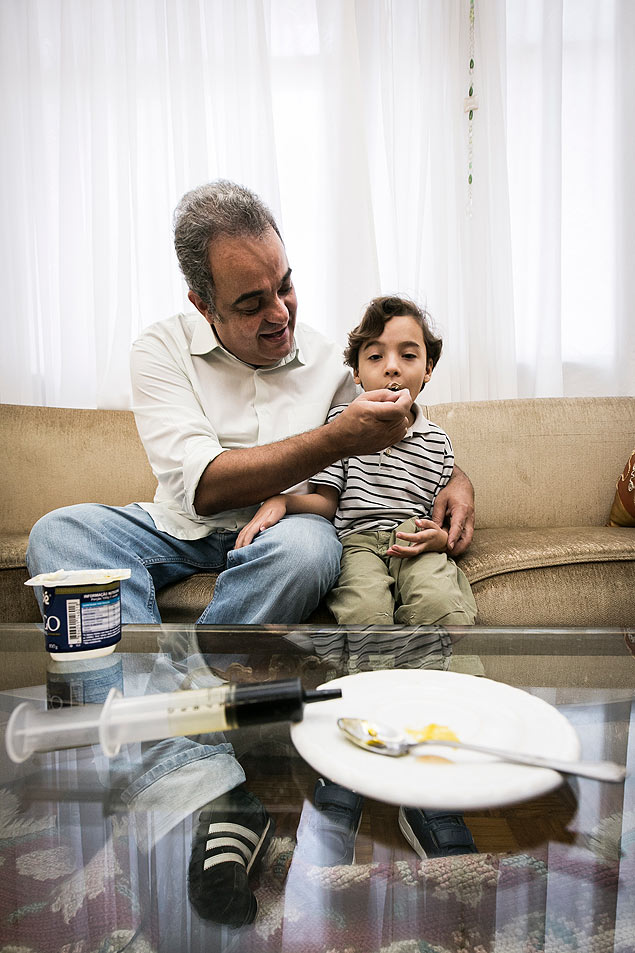 Governança pública através de estruturas jurídicas
Brasil: tripartição de poderes
Judiciário: decisões tecnicamente fundamentadas
Publicidade das decisões, opinião pública, nomeação de ministros
Executivo: cumprimento do programa constitucional
sujeição ao voto, controle judicial das políticas públicas, controle político (líderes), controladorias
Legislativo: aprovação de leis no parlamento
Sujeição ao voto, controle judicial, controle político (direto)
“Accountability difuso”: manifestações, desobediência
O pacto: a Constituição
O Brasil é uma república.
Eleições periódicas para cargos do Executivo e Legislativo.
Exercício do governo de forma imparcial e visando ao bem comum.
O Estado e seus serviços devem ser acessíveis a todos.

O Brasil é uma federação.
Os entes políticos (U, E, M, DF) têm autonomia
Financeira, Administrativa, Legislativa, Judiciária

O Brasil é uma democracia.
Transparência no exercício do poder: publicidade, motivação, controle
Equilíbrio: vontades das maiorias e direitos mínimos de todos (“direitos fundamentais”)
Direito público
“Disciplinas que institucionalizam o uso do poder político estatal”
Direito Constitucional, Regulação, Direito Processual, Direito Internacional Público

Os poderes jurídicos do Direito Público são:
Relacionais: capacidade de alterar o status jurídico de outrem.
Relativos: instituições jurídicas prévias (≠ força)

Poder político em um Estado Democrático e Constitucional:
Unilateral e voltado ao bem público

O Estado como “particular”
Poder Público submetendo-se, em termos, a regimes de Direito Privado (Empresas Públicas, Sociedades de Economia Mista)
Os conflitos
Conflitos nacionais: separação entre poderes (STF x Legislativo)

Conflitos federativos: Determinação de competências (Saneamento, CPIs); Repartição de receitas (Guerra Fiscal, royalties do petróleo)

Conflitos republicanos: Falhas de distribuição (repeat players), captura (governo ou pelo mercado)

Conflitos democráticos:
Supressão de maiorias fracas por minorias fortes (injustiça distributiva)
Superepresentação de minorias no processo político formal (financiamento)
Barganha alocativa de espaços de representação (comissão DDHH, relações internacionais)